НО-ВЫЙ     ГОД
ЁЛ - КА
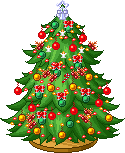 ИГ – РУШ - КИ
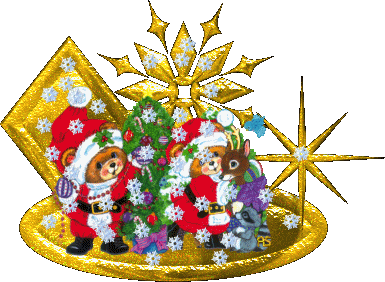 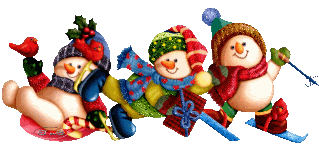 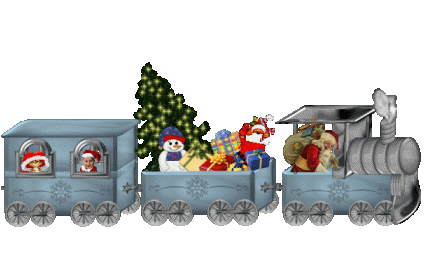 СНЕ – ГО - ВИК
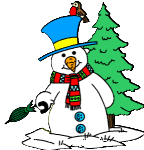 СНЕ – ЖИН - КИ
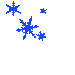 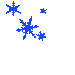 О – ГОНЬ - КИ
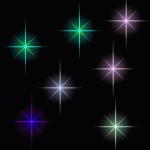 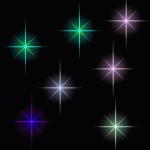 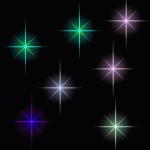 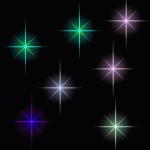 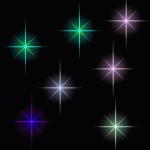 ГИР – ЛЯН - ДА
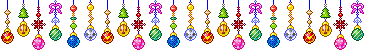 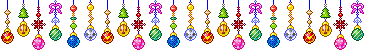 ЗВЁЗ - ДЫ
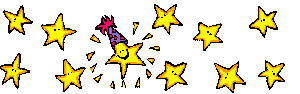 СА - ЛЮТ
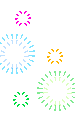 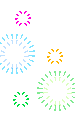 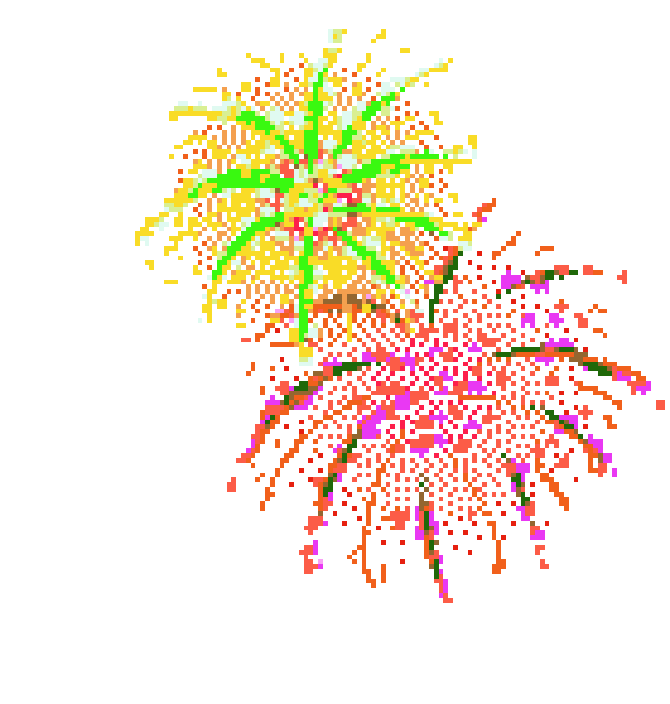 ЧА - СЫ
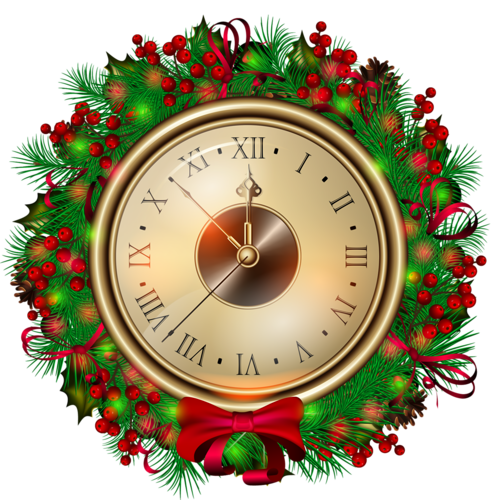 ЧУ – ДЕ - СА
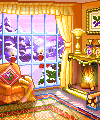 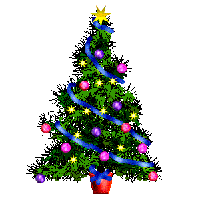 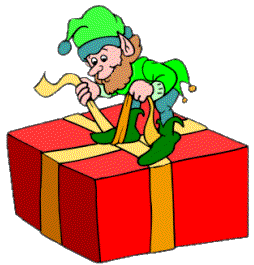 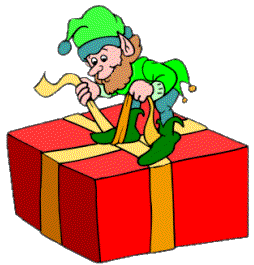 ПО – ДАР - КИ
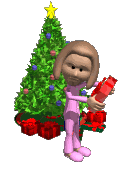 ДЕД   МО-РОЗ
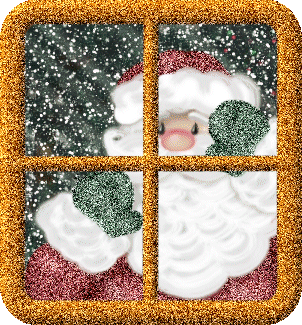 СНЕ – ГУ – РОЧ - КА
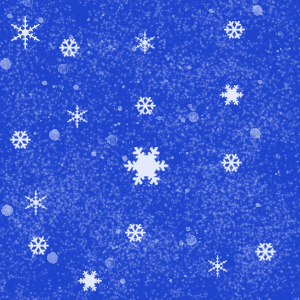 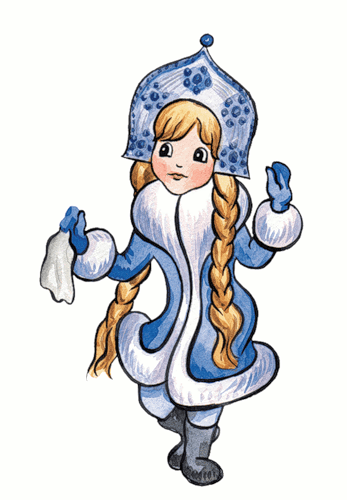 МА-СКА
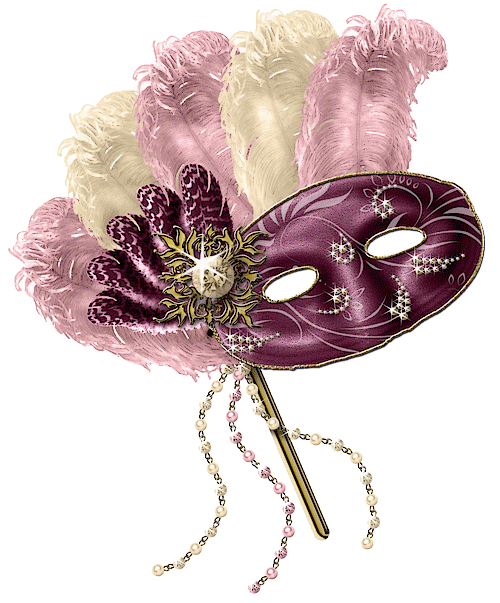 КО – РО - НА
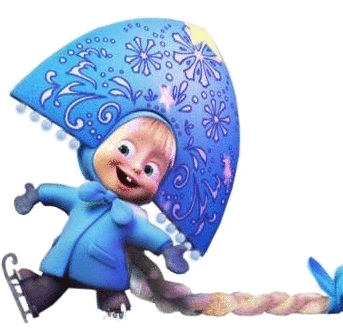 МА – СКА - РАД
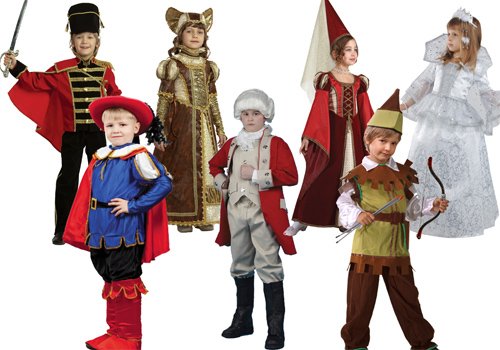 КАР – НА - ВАЛ
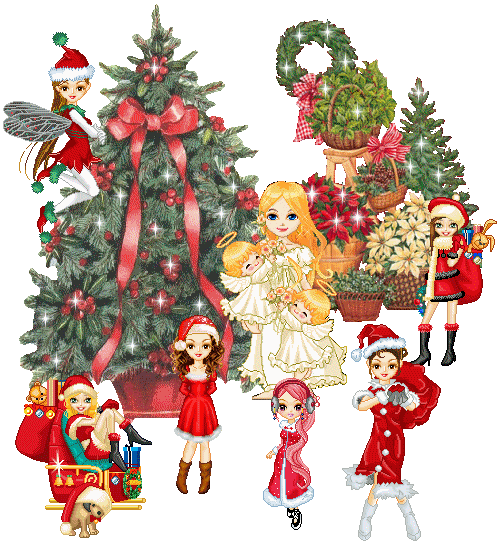